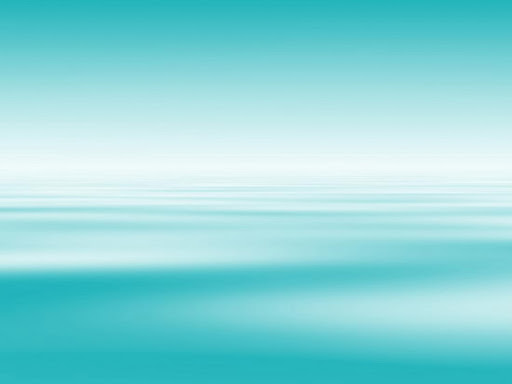 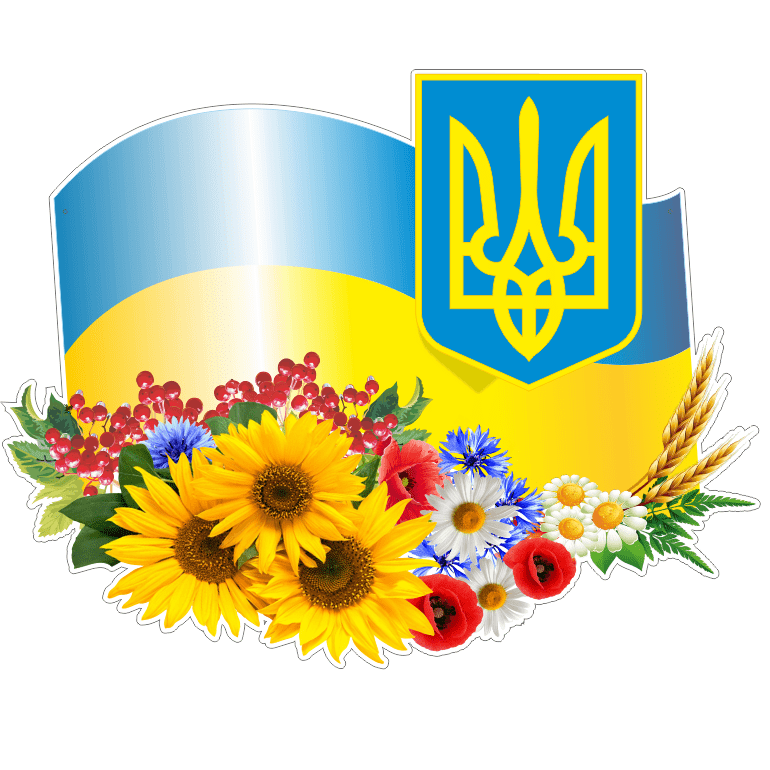 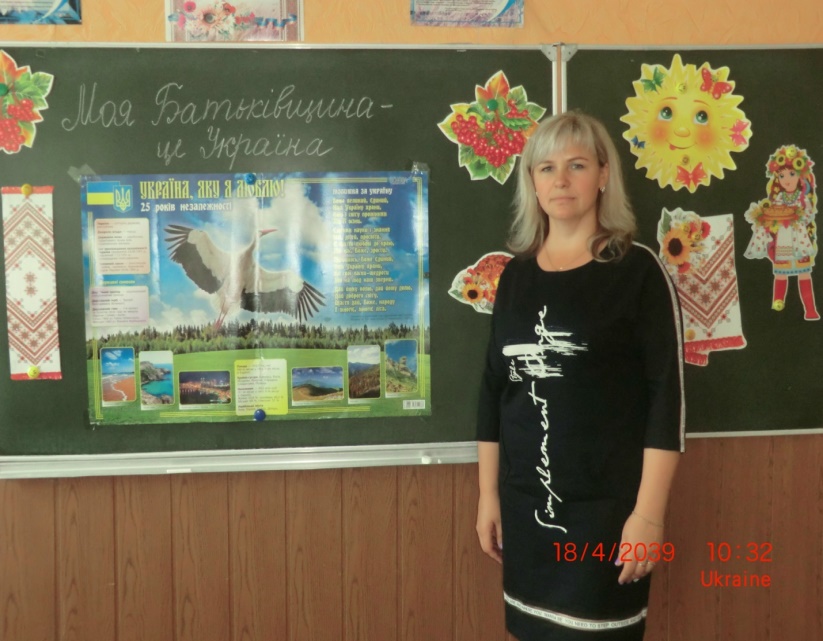 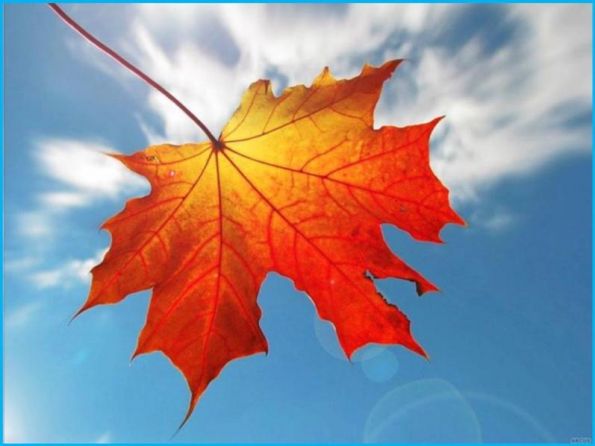 Рябовол Олена Михайлівна,
учитель української мови та літератури 
Комунального закладу «Дергачівський ліцей №3», 
учитель вищої кваліфікаційної категорії.
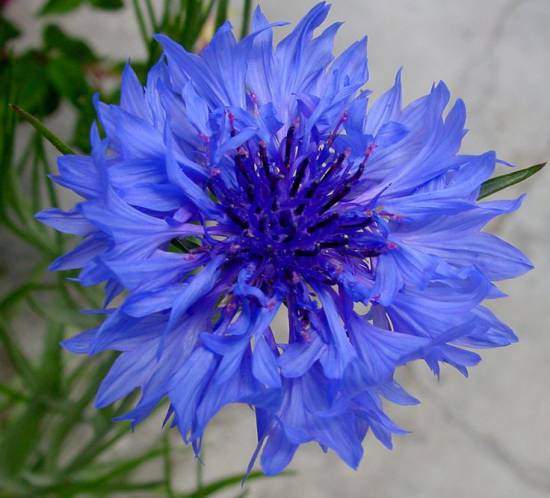 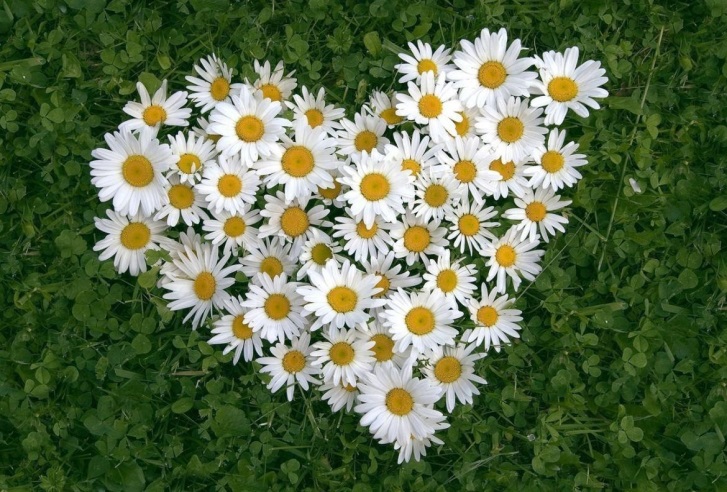 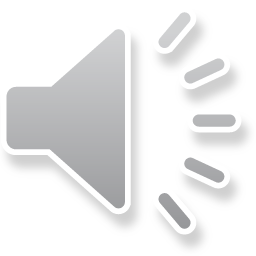 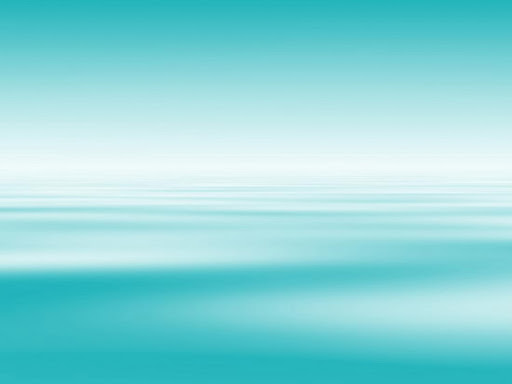 Я нікого і ніколиВ реченні вам не назву.Бо така частина мови –Для зв’язку лиш слів служу«Біля саду», «з ним», «у крані» -Я близ інших слів стоюТа на жодне запитанняВідповіді не даю.Всі слова мої короткі:У, на, біля, під, з-за, до…Речення без них миттєвоЗміст утратить все одно.В реченнях вони потрібні –Участь там свою візьмуть,Тож прийменниками, діти,Їх тому усі і звуть.
близько
над
попри
Прийменник
із-за
через
поміж
коло
в
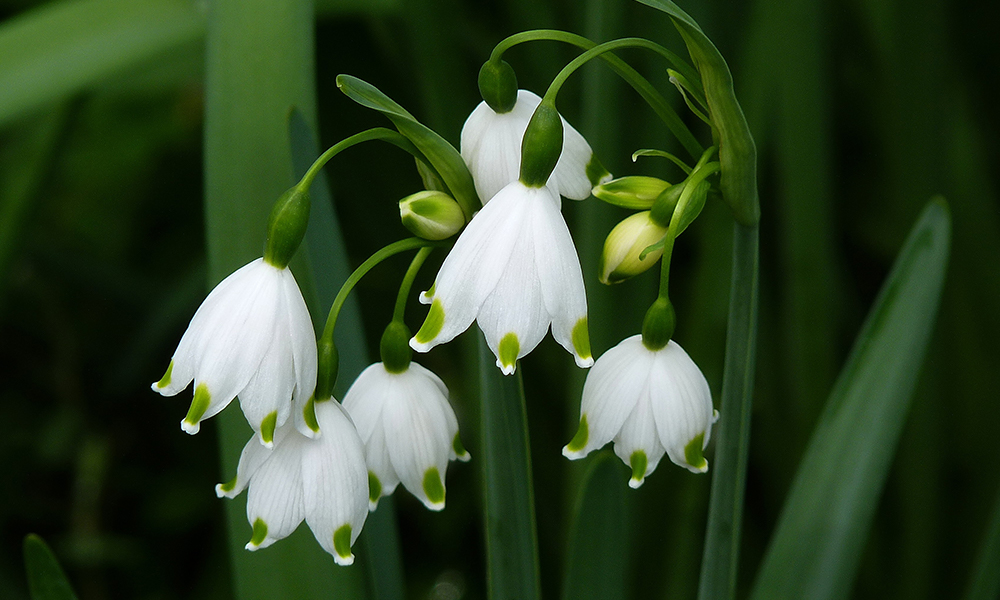 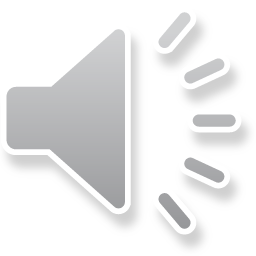 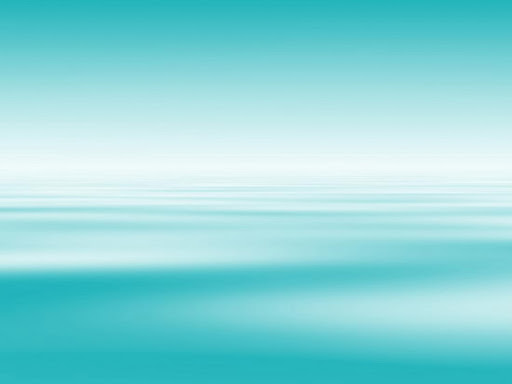 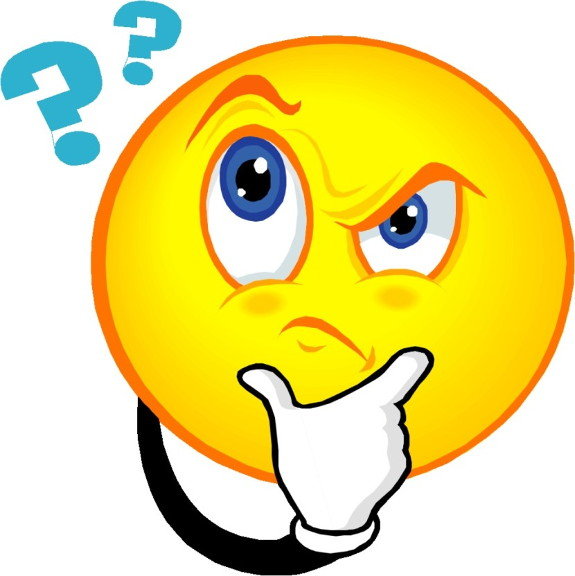 Очікування
з’ясувати, яка частина мови називається прийменником;
вчитися знаходити його в реченні, відрізняти від інших службових частин мови;
правильно поєднувати з іншими словами.
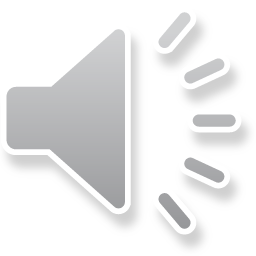 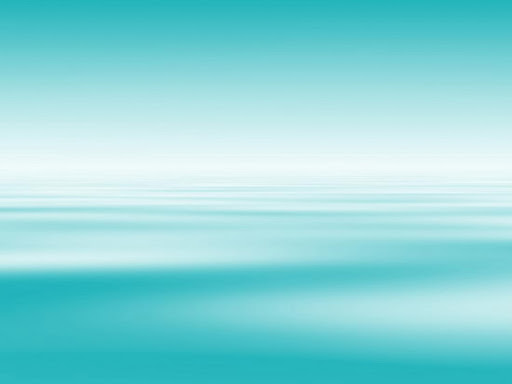 Частини мови поділяються на самостійні та службові.
До службових частин мови належить сполучник, прийменник, частка.
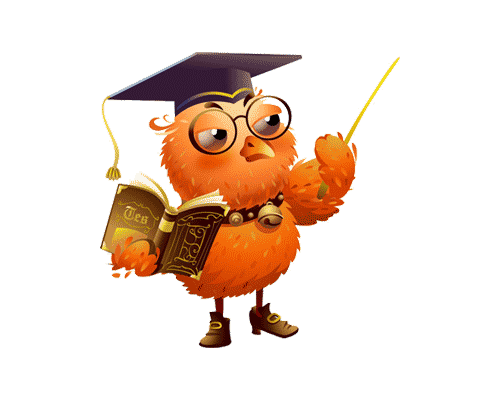 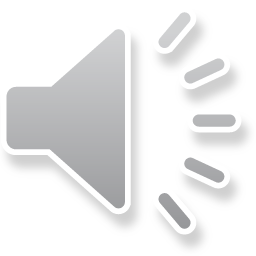 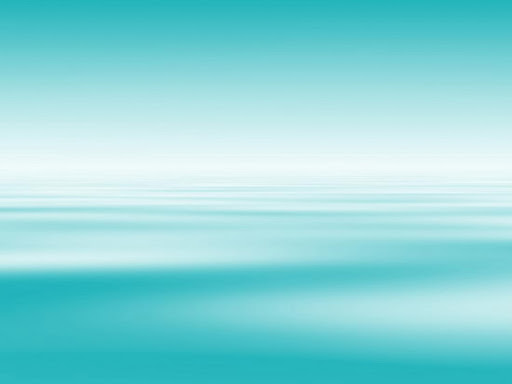 Прийменник – незмінна службова частина мови, яка виражає залежність одного повнозначного слова від іншого у словосполученні. Найчастіше прийменники вживаються разом із іменниками, можуть також вживатися із займенниками та числівниками.
Прийменники самі членами речення не виступають, а підкреслюються разом із тим членом, з яким пов'язаний за змістом.
Раптом з неба задзвенів дощ по деревах, поміж трав - з’явилася райдуга в небі.
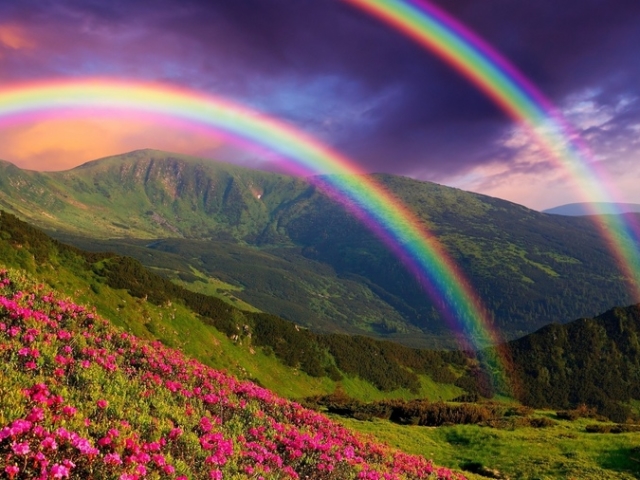 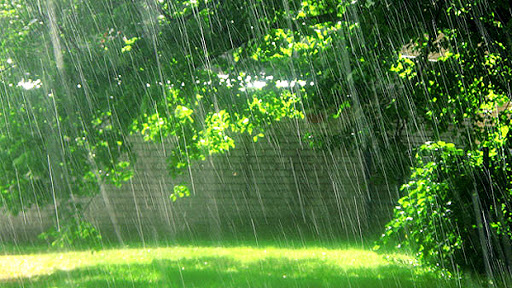 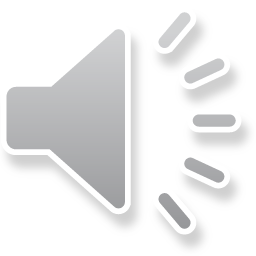 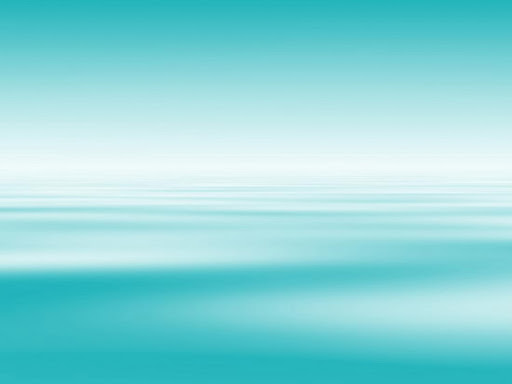 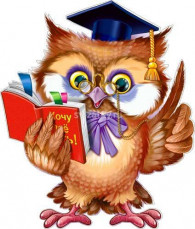 Прийменник
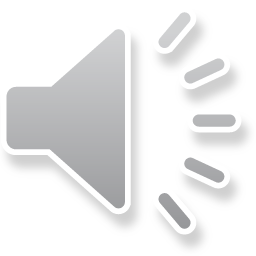 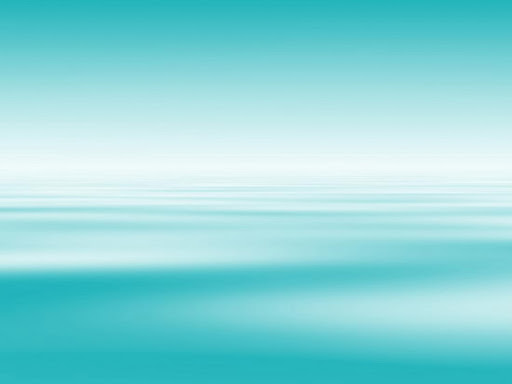 Записати  сполучення  слів  з  прийменниками  у  два  стовпчики:  у перший – із похідними  прийменниками, у другий – із непохідними.
Наді  мною, коло лісу, з-поміж людей, з гори, протягом року, понад лісами, згідно з наказом, о сьомій годині, незалежно від погоди, край дороги, біля столу, на дошці, під землею, без нас.
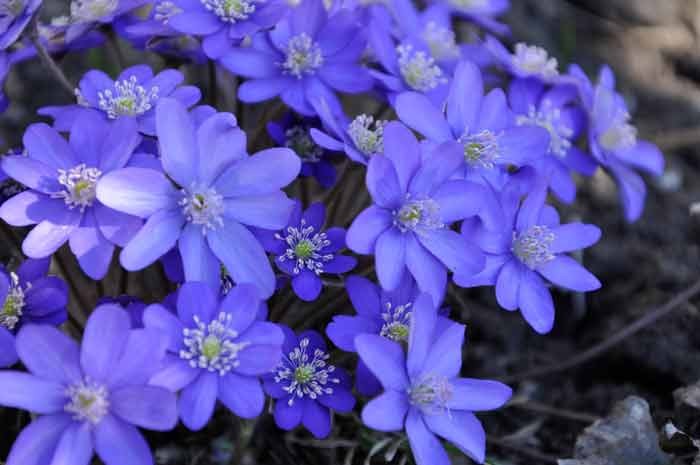 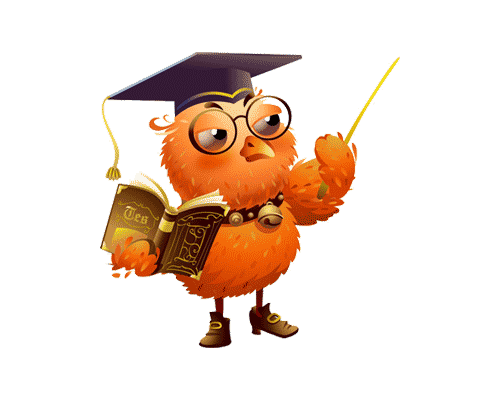 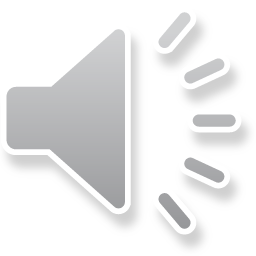 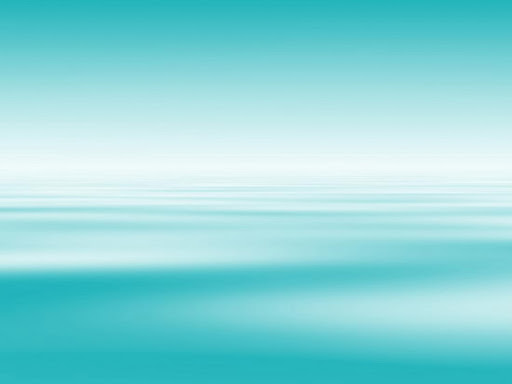 Наді  мною, коло лісу, з-поміж людей, з гори, протягом року, понад лісами, згідно з наказом, о сьомій годині, незалежно від погоди, край дороги, біля столу, на дошці, під землею, без нас.
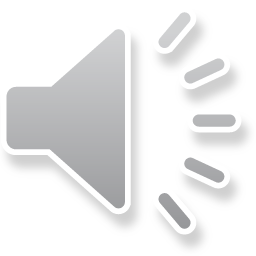 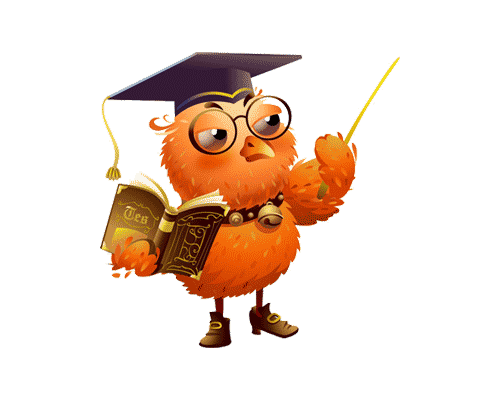 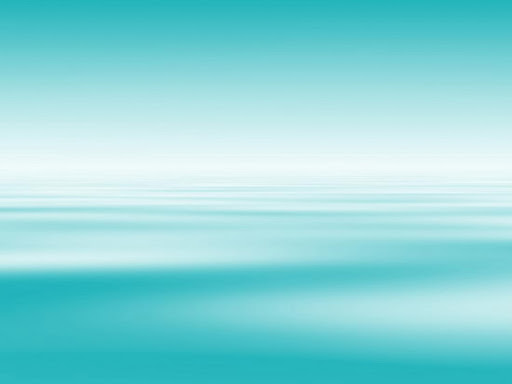 Гра «Редактор».  
 Відредагуйте словосполучення і речення.
Ходити по хатам; зошит по українській мові, знання по фізиці; діяти по правилах. 
Моя сестра по фаху лікар. 
Я ходив в магазин. 
Учень пропустив три дні по хворобі. 
Ми говорили за нашого улюбленого футболіста.
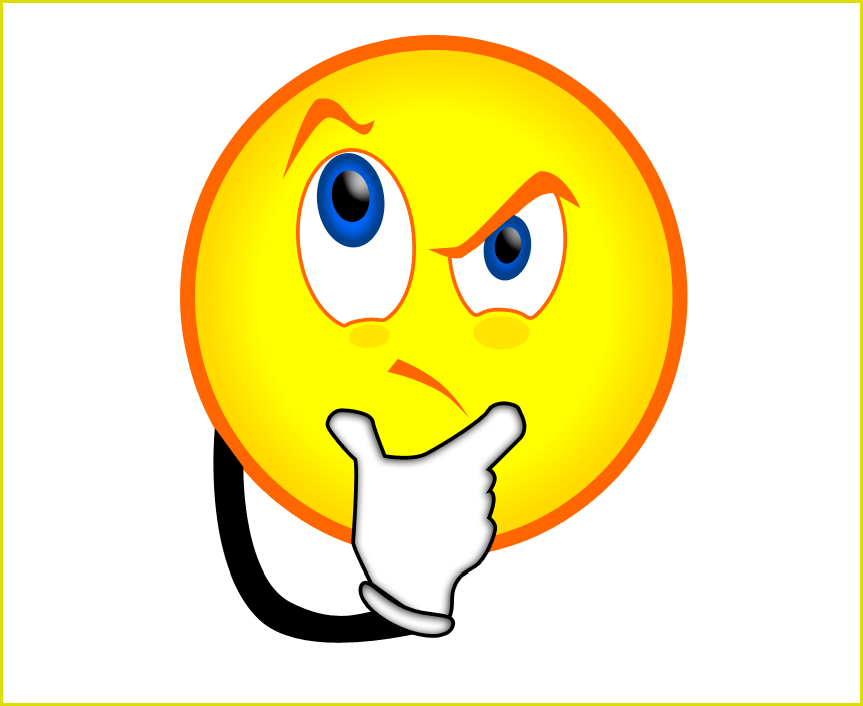 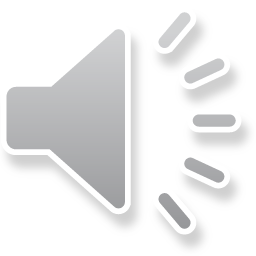 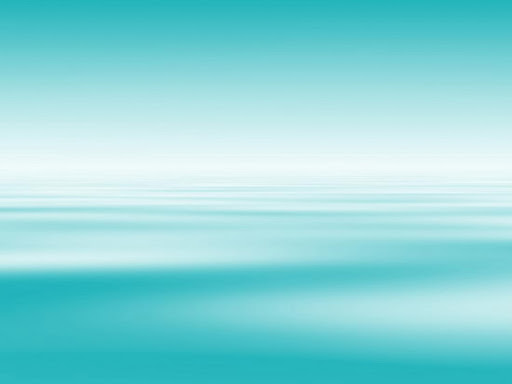 Пиши правильно:
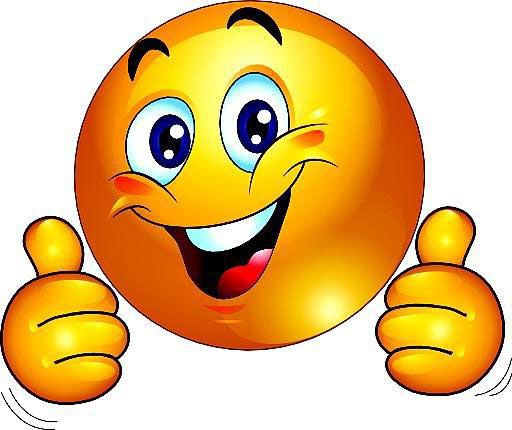 Ходити по хатах; 
зошит з української мови; 
знання з фізики; 
діяти за правилами.
Моя сестра за фахом лікар. 
Я ходив до магазину. 
Учень пропустив три дні через хворобу.
Ми говорили про нашого улюбленого футболіста.
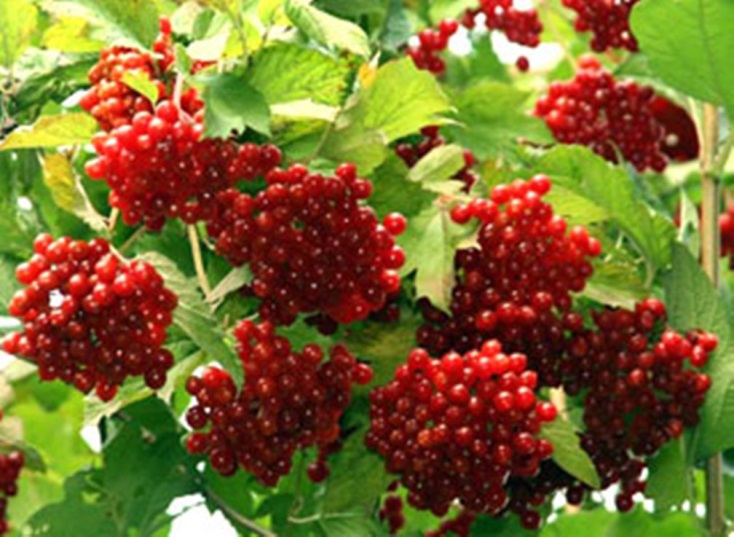 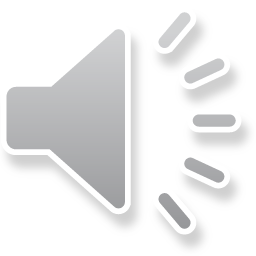 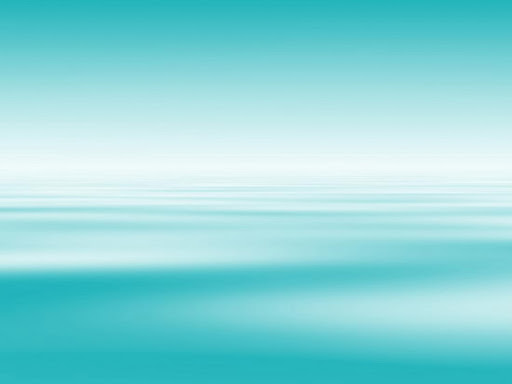 1. Творче завдання.
Пропоную  переглянути слайд-шоу «Мелодія весни» і скласти речення про весняну природу, використовуючи прийменники.
https://www.youtube.com/watch?v=d6-vmcTVg_E&t=4s
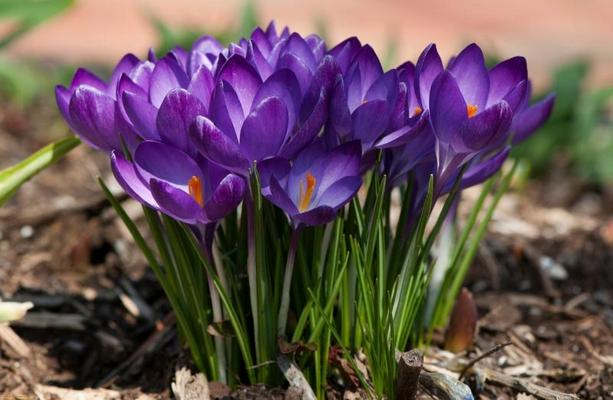 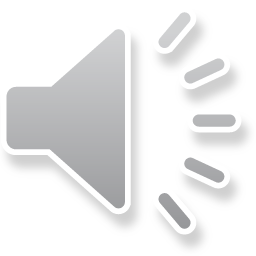 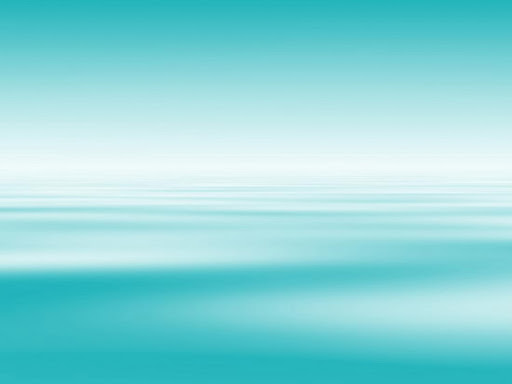 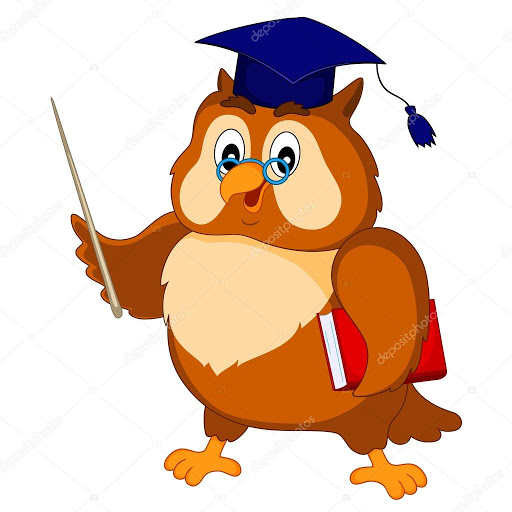 Тестові завдання 
1. Прийменник вжито в реченні:
а) Між листом зашелестів густий, рівний дощ
б) Що багатша думка, то багатша мова
в) Червоний місяць аж горить
   2. Згрупуйте прийменники в синонімічні ряди:
        а) крім, окрім		                                1. Навколо
        б) для, задля				2.  Опріч
        в) кругом, навкруг			3.  Заради

3. Установіть відповідність між відмінком і словосполученням, у якому прийменник з іменником ужито в такому відмінку:
а) кошик з грибами			1. Знахідний відмінок
б) рости під березою		                2.  Орудний відмінок
в) мокрий від роси			3. Родовий відмінок
г) під'їхати під хату
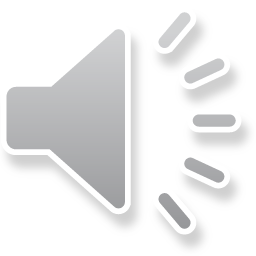 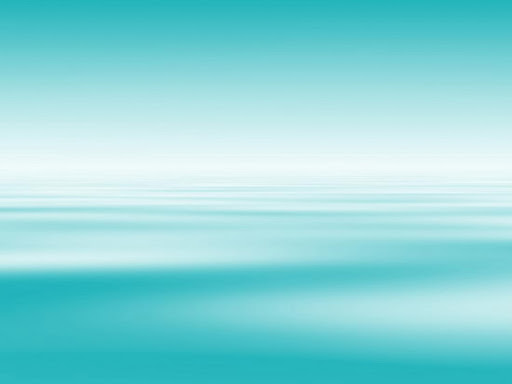 Тестові завдання
1 – А
2. 
А – 2
Б – 3
В -  1
3.
Б – 2
В – 3
Г - 1
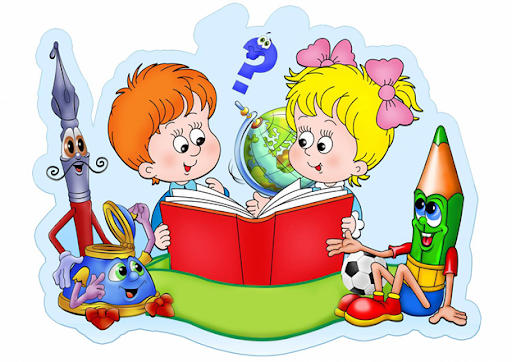 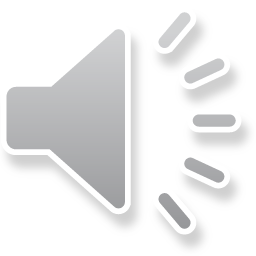 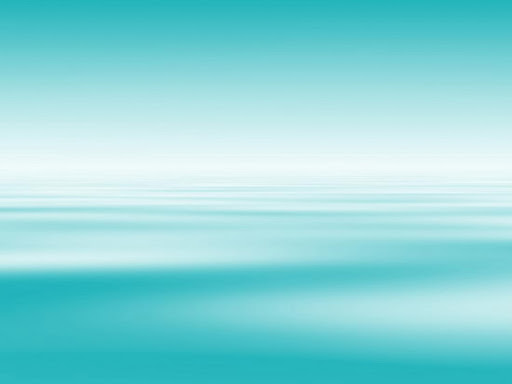 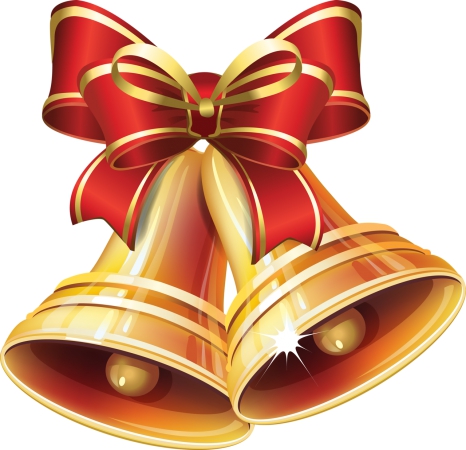 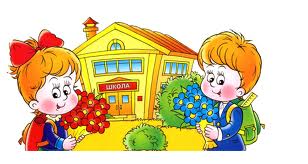 Шановні діти!

Збіг урок наш, як коротка мить,
Дуже швидко час біжить.
Та попереду в нас багато кроків,
І веселих, і сумних уроків.
Тож намагайтесь вправно все вивчати,
Щоб все про всіх у житті знати!
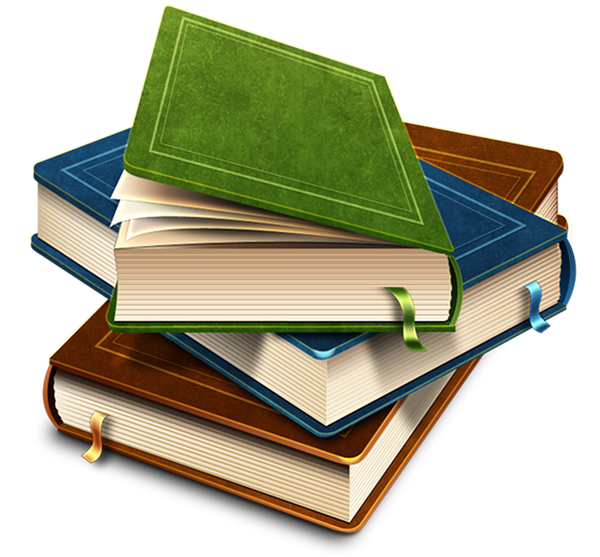 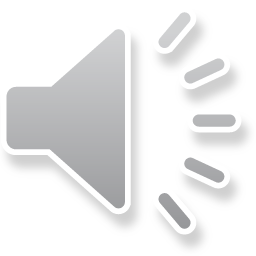